令和６年度
応募待っとるけんな♪♡
『ゆめバンクとくしま助成活動』
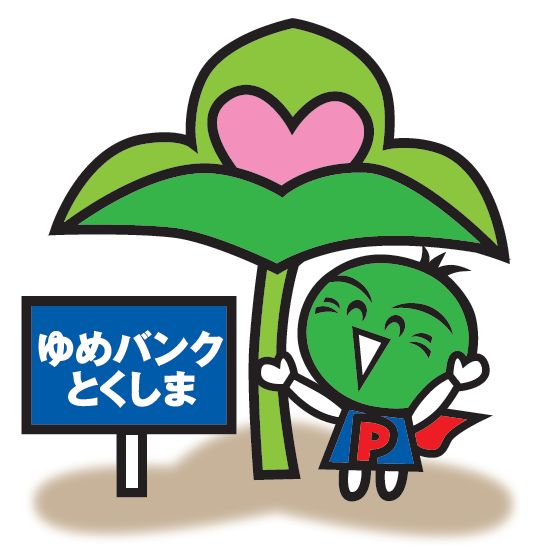 の応募が始まります。
＜募集期間＞　５月１日（水）～　５月３１日（金）迄
※詳細についてはホームページ『ゆめバンクとくしま/助成情報』をご覧ください。